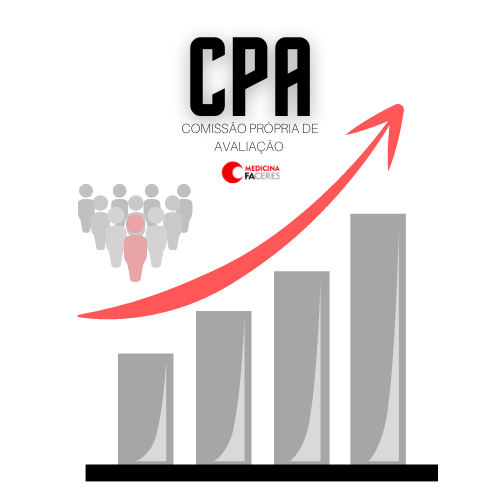 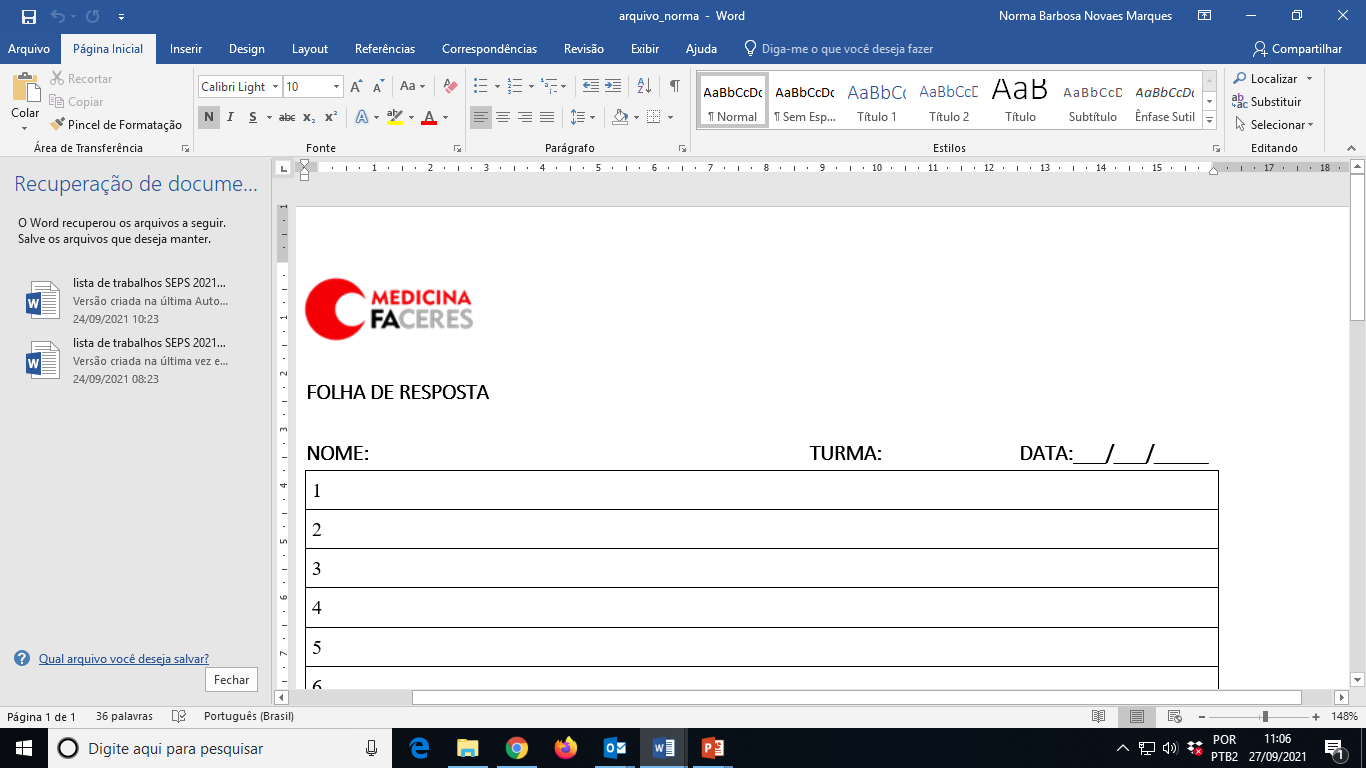 Pesquisa de acompanhamento do egresso
CPA – 2021
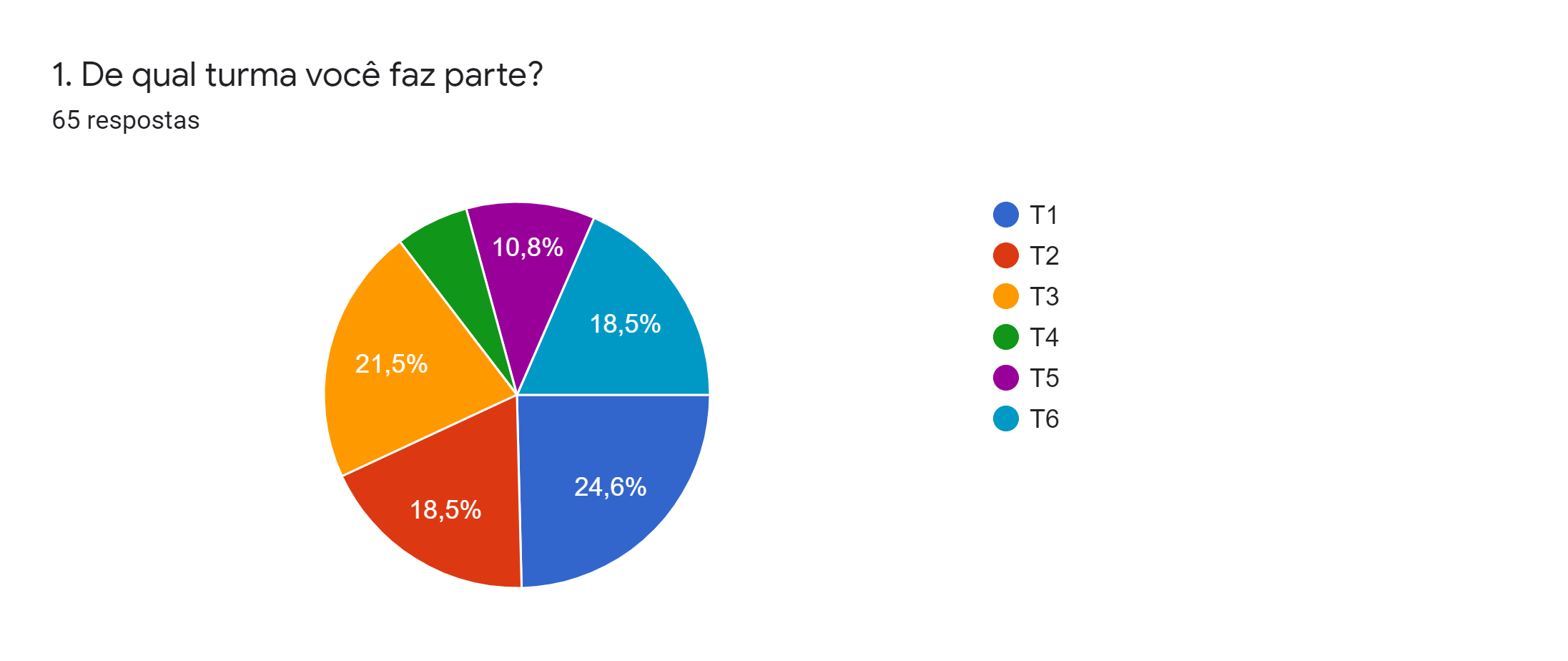 (16 respostas)
6,2%
(12 respostas)
(14 respostas)
(4 respostas)
(7 respostas)
(12 respostas)
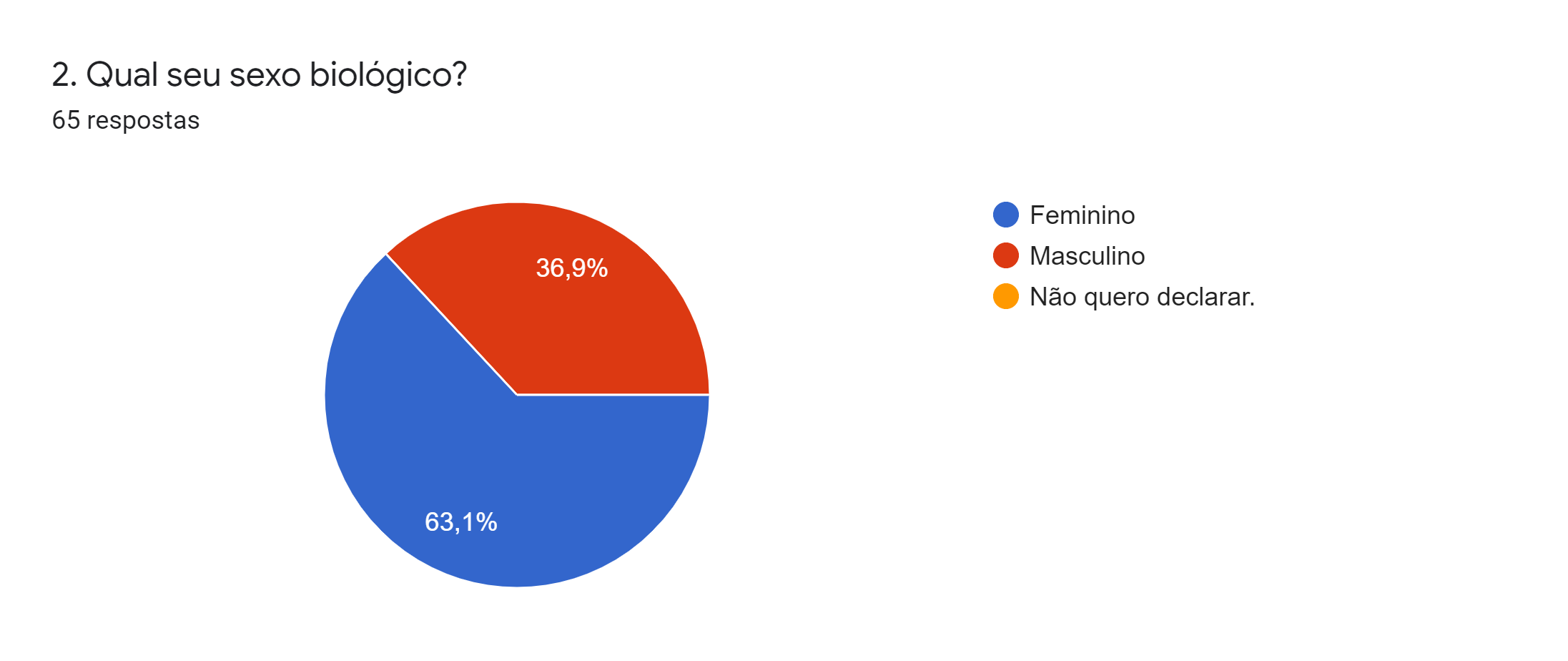 (41 respostas)
(24 respostas)
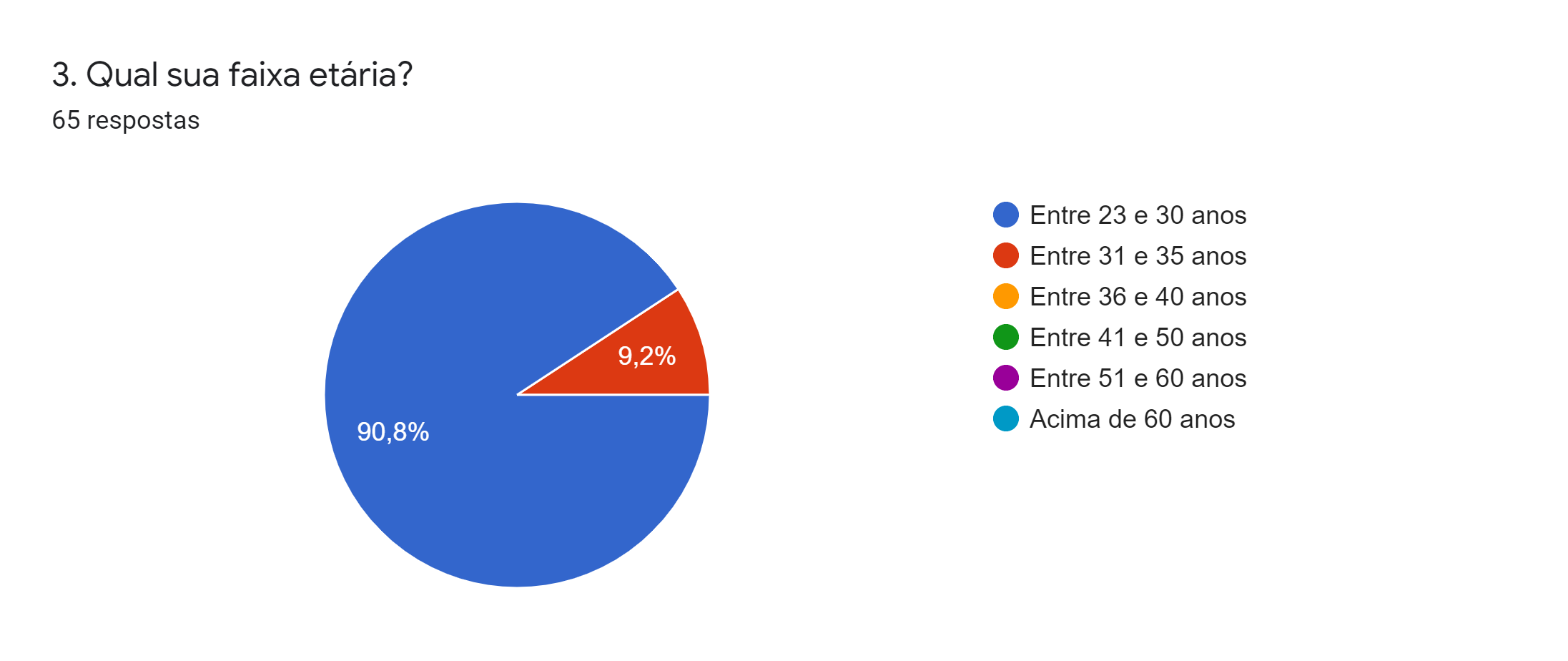 (59 respostas)
(06 respostas)
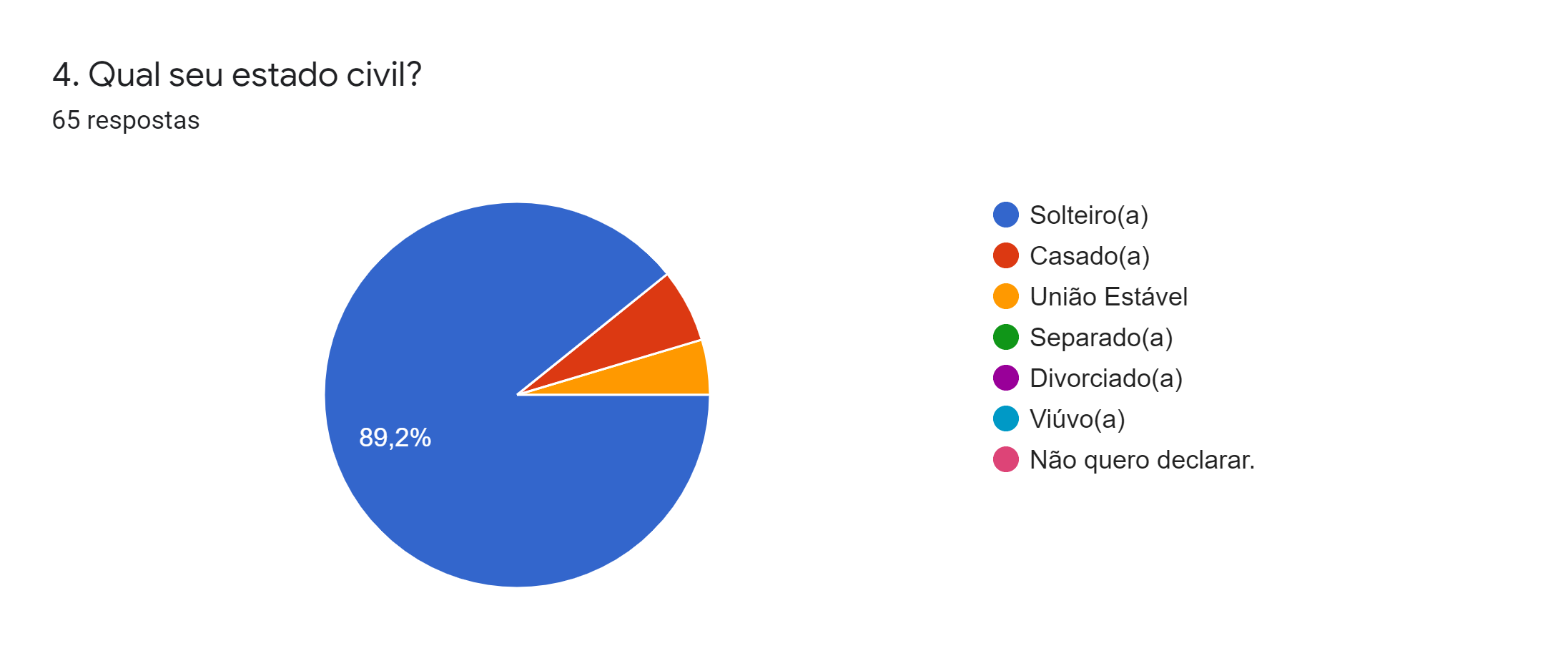 (58 respostas)
(04 respostas)
(03 respostas)
6,2%
4,6%
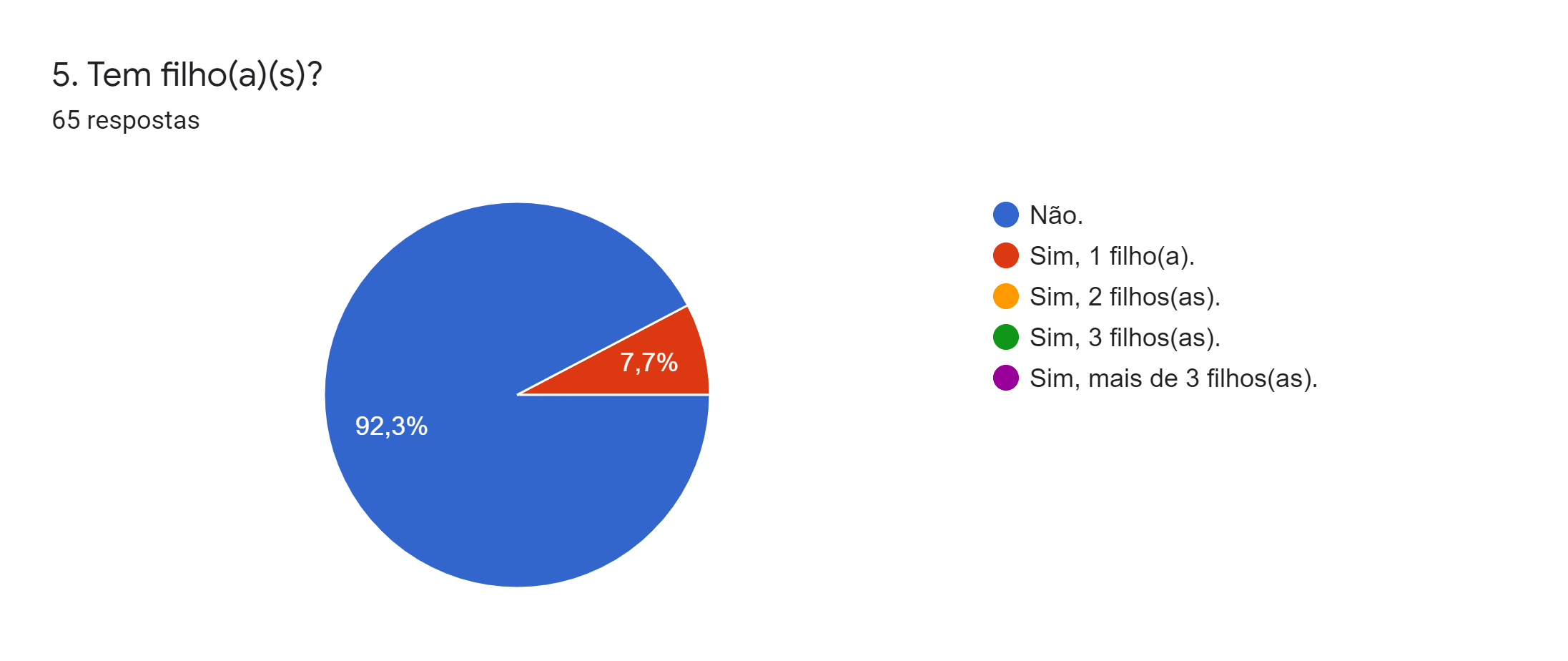 (60 respostas)
(05 respostas)
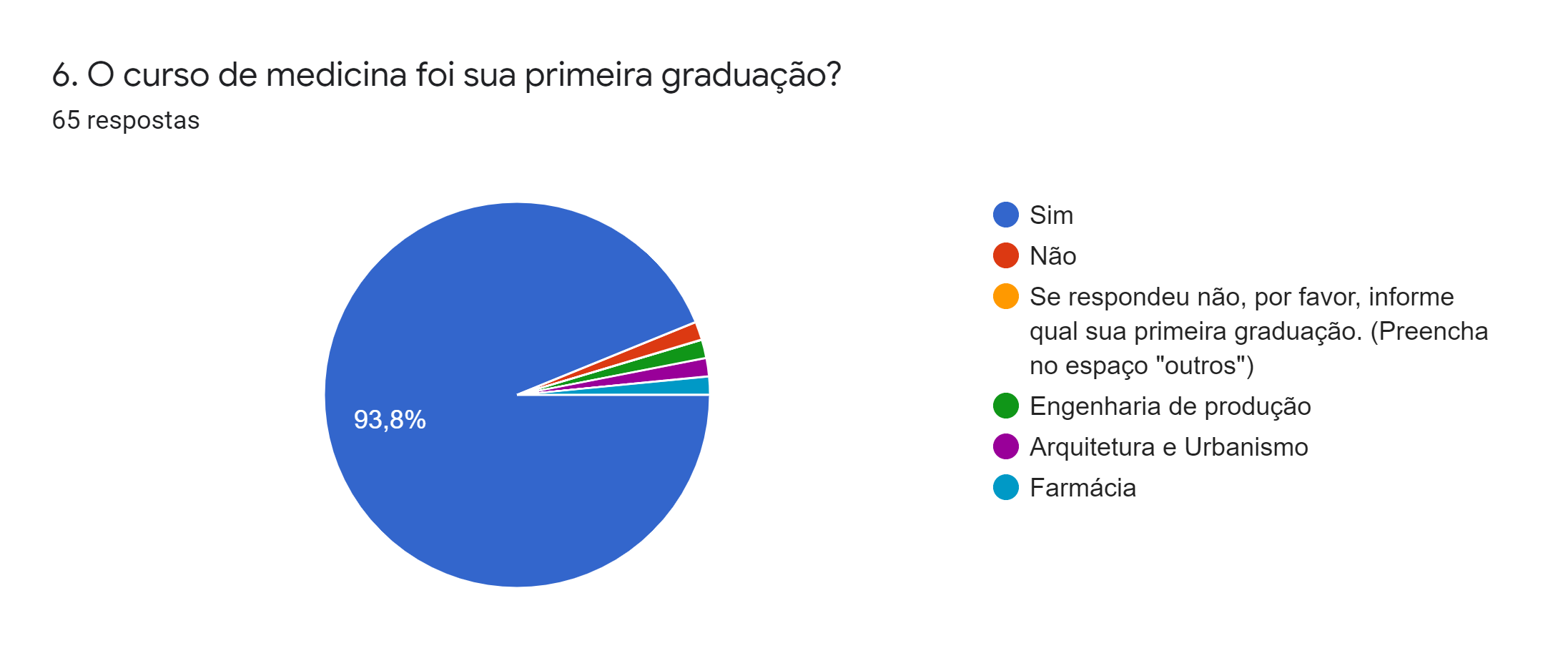 (61 respostas)
(1 resposta)
1,5%
1,5%
1,5%
1,5%
(1 resposta)
(1 resposta)
(1 resposta)
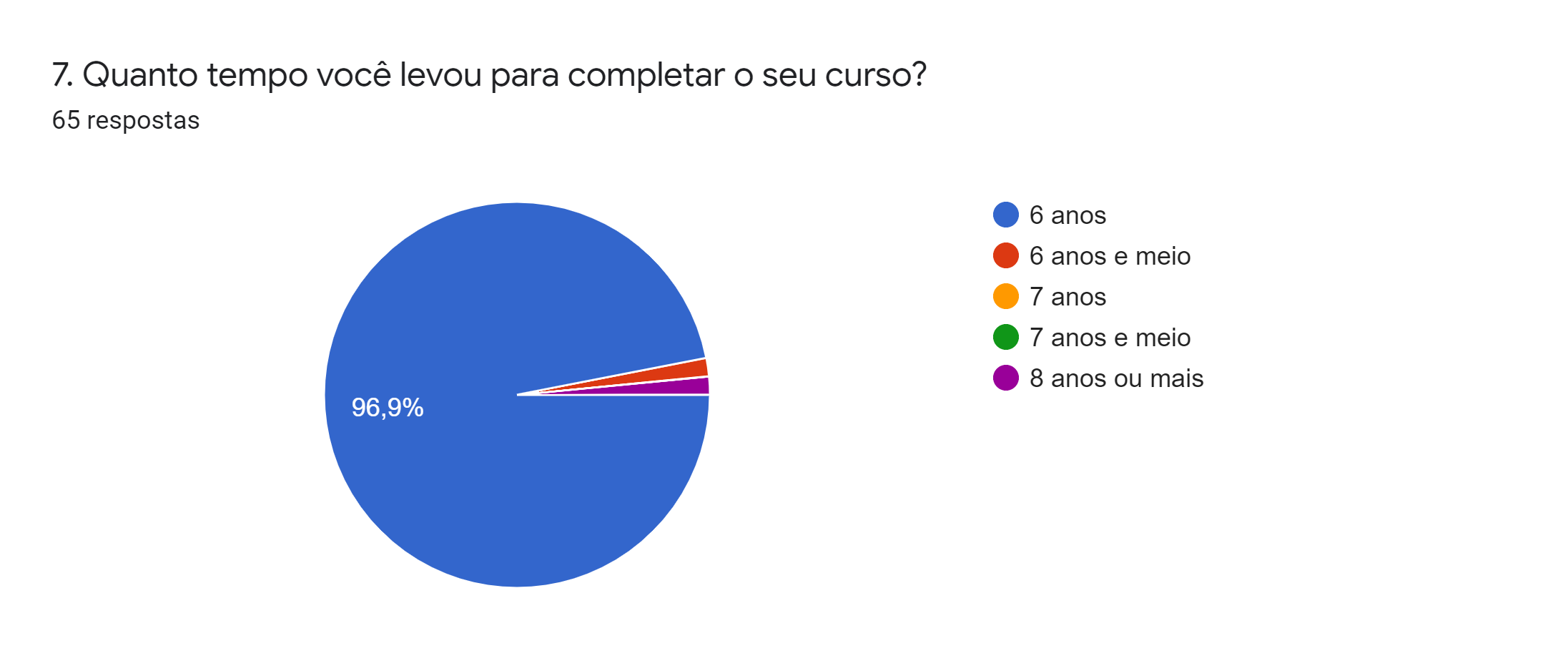 (63 respostas)
(1 resposta)
1,5%
(1 resposta)
1,5%
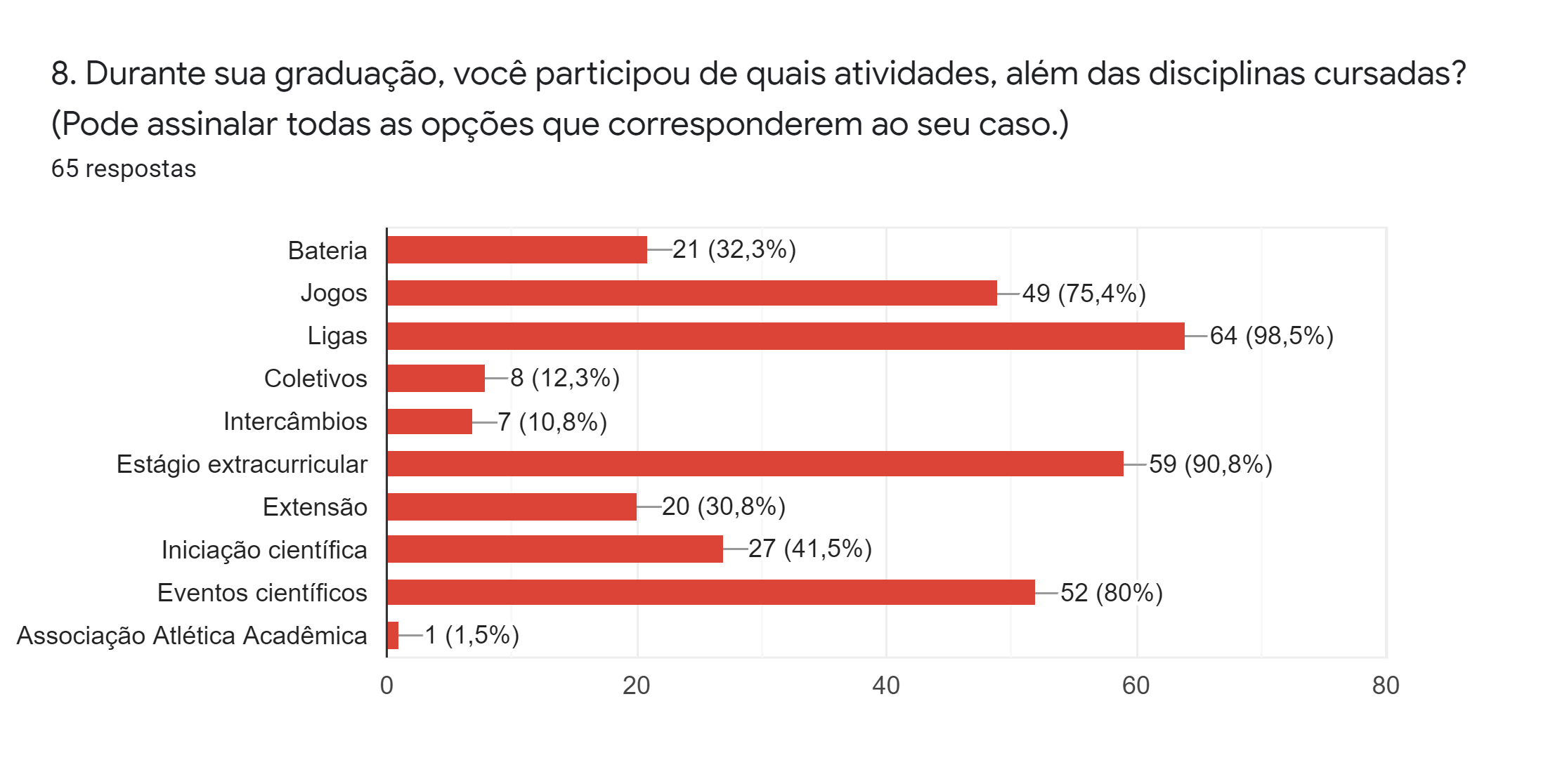 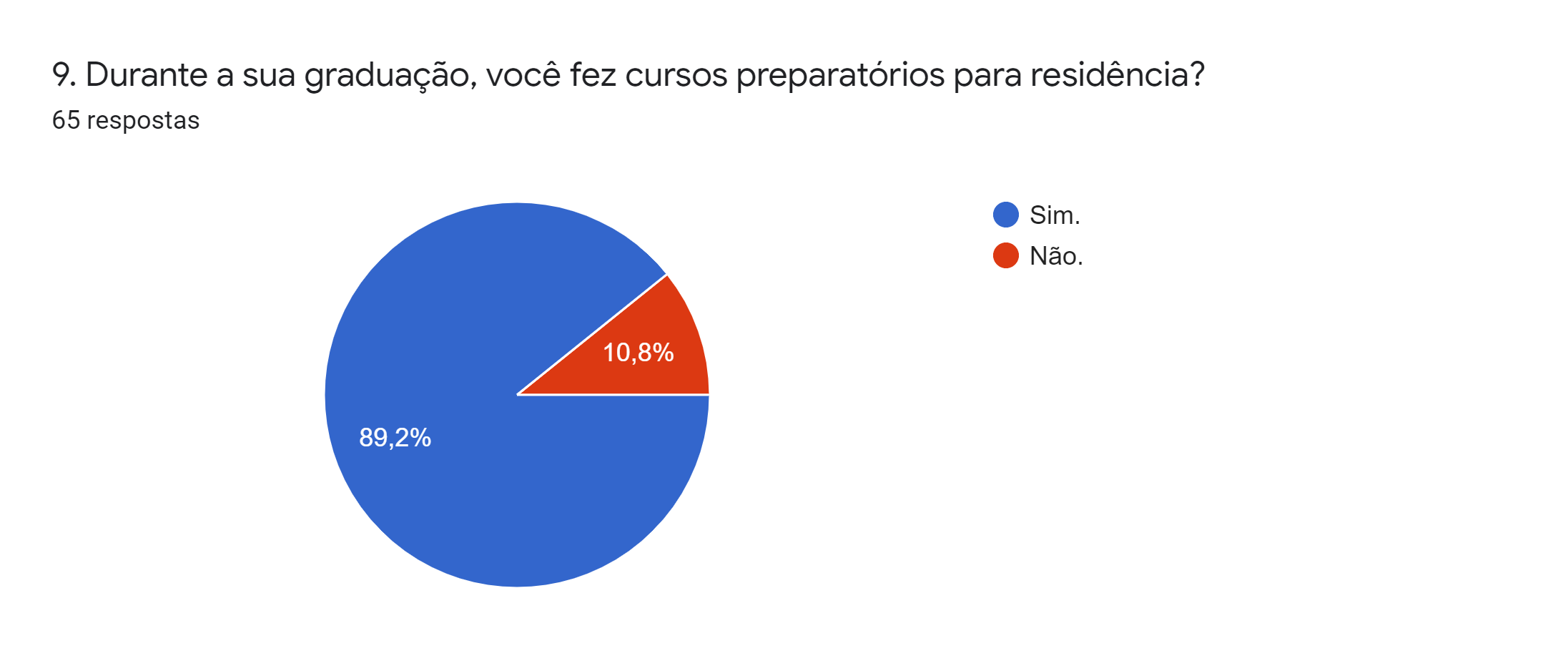 (58 respostas)
(7 respostas)
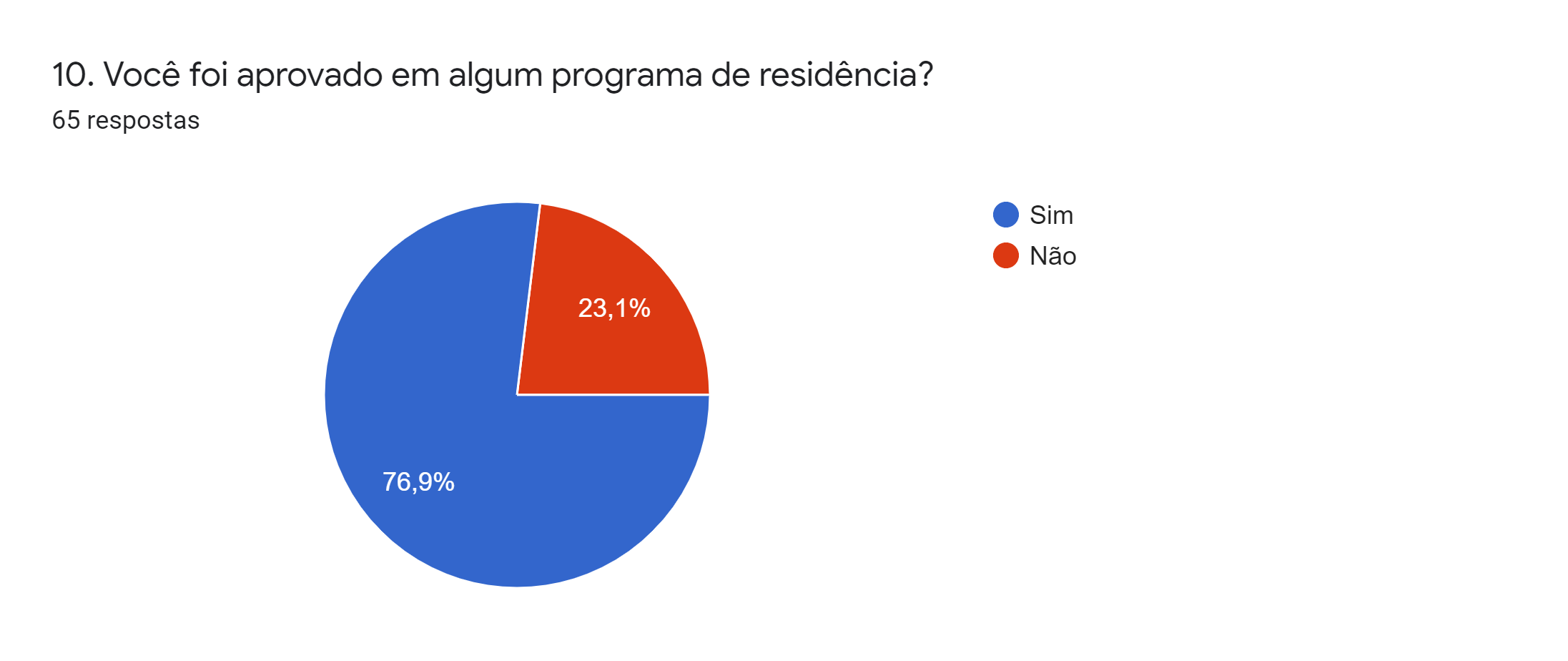 (50 respostas)
(15 respostas)
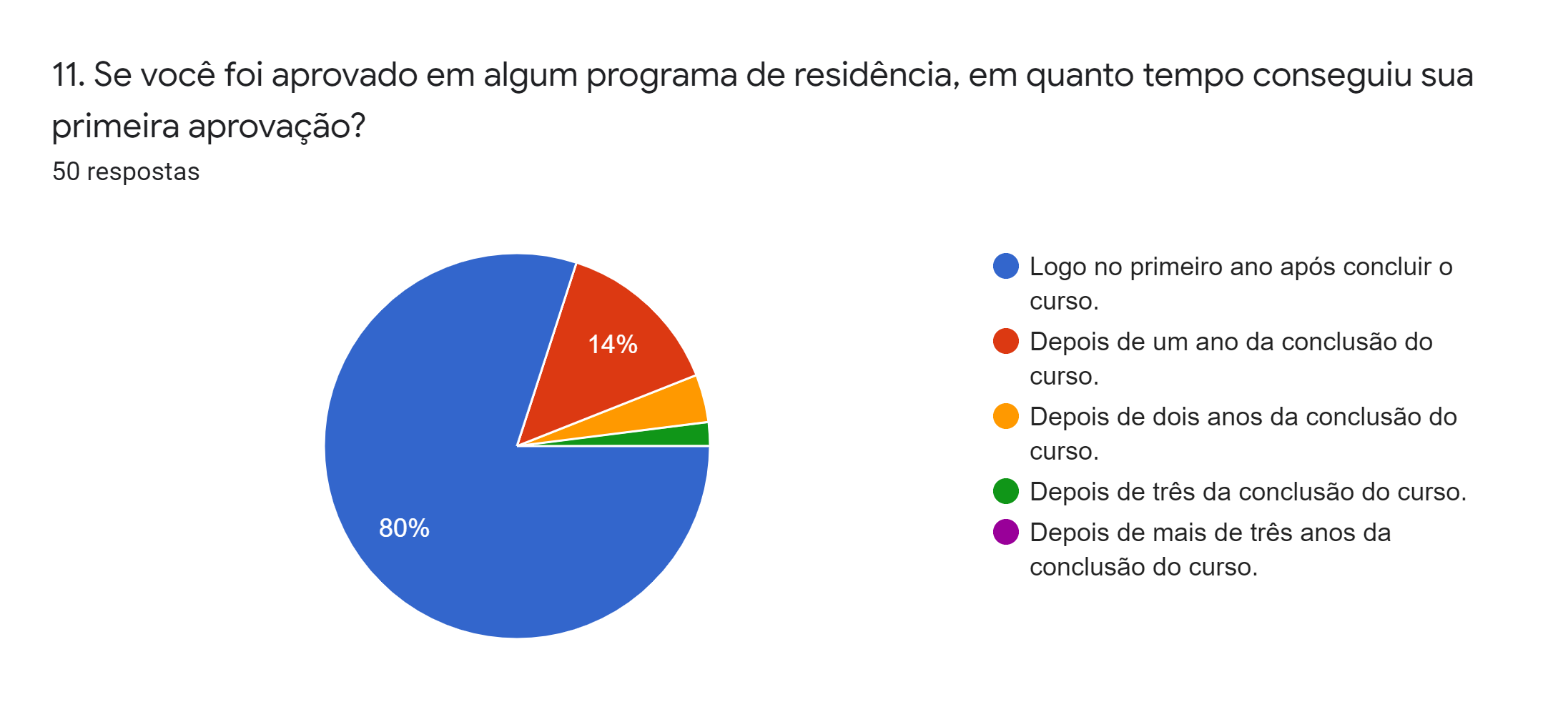 (40 respostas)
(7 respostas)
4%
2%
(2 respostas)
(1 resposta)
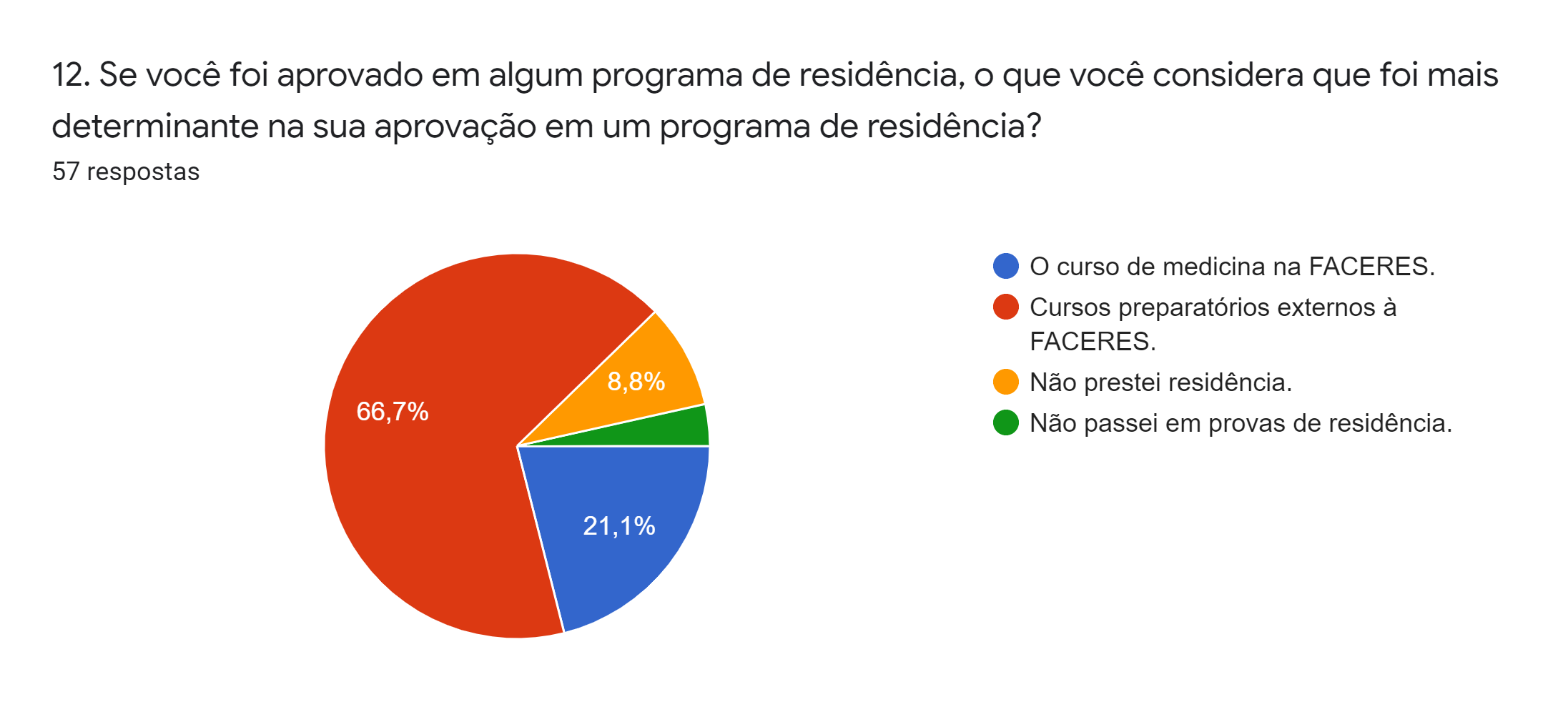 (12 respostas)
(38 respostas)
(5 respostas)
3,5%
(2 respostas)
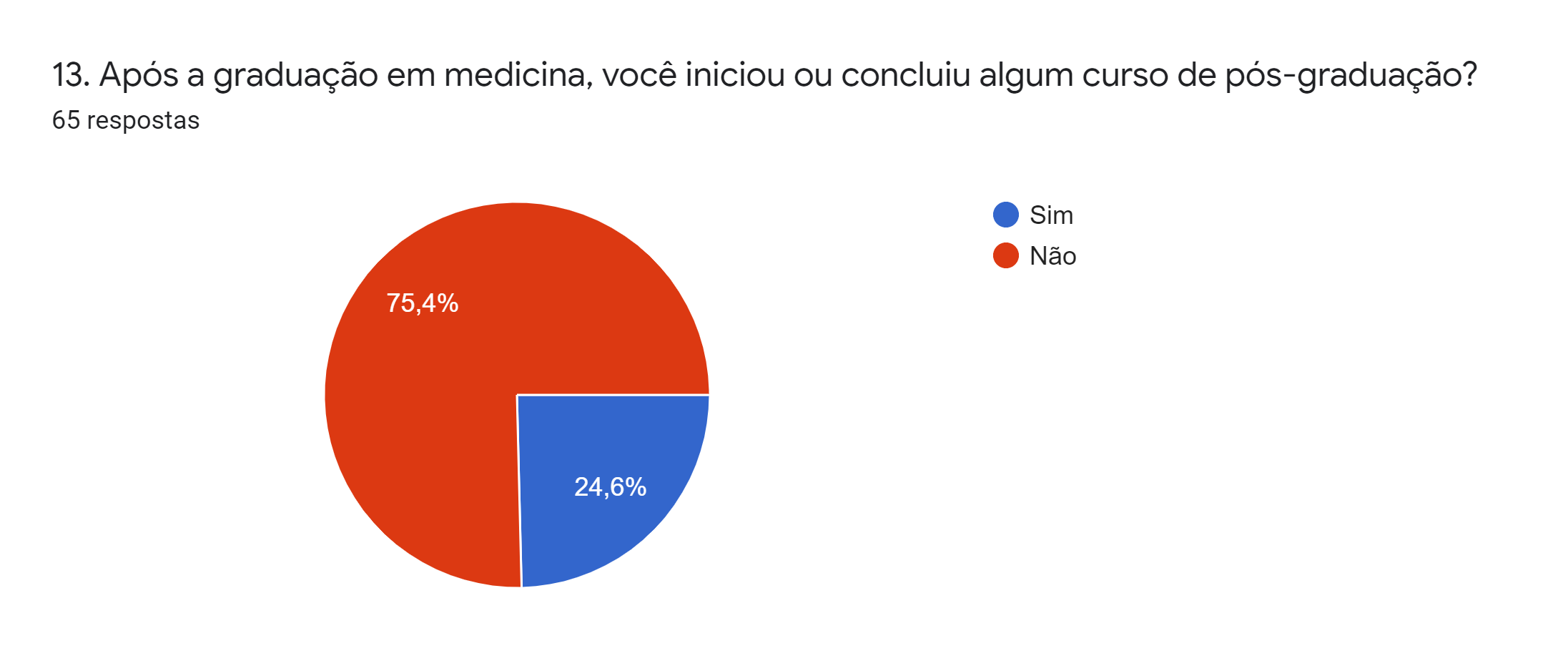 (16 respostas)
(49 respostas)
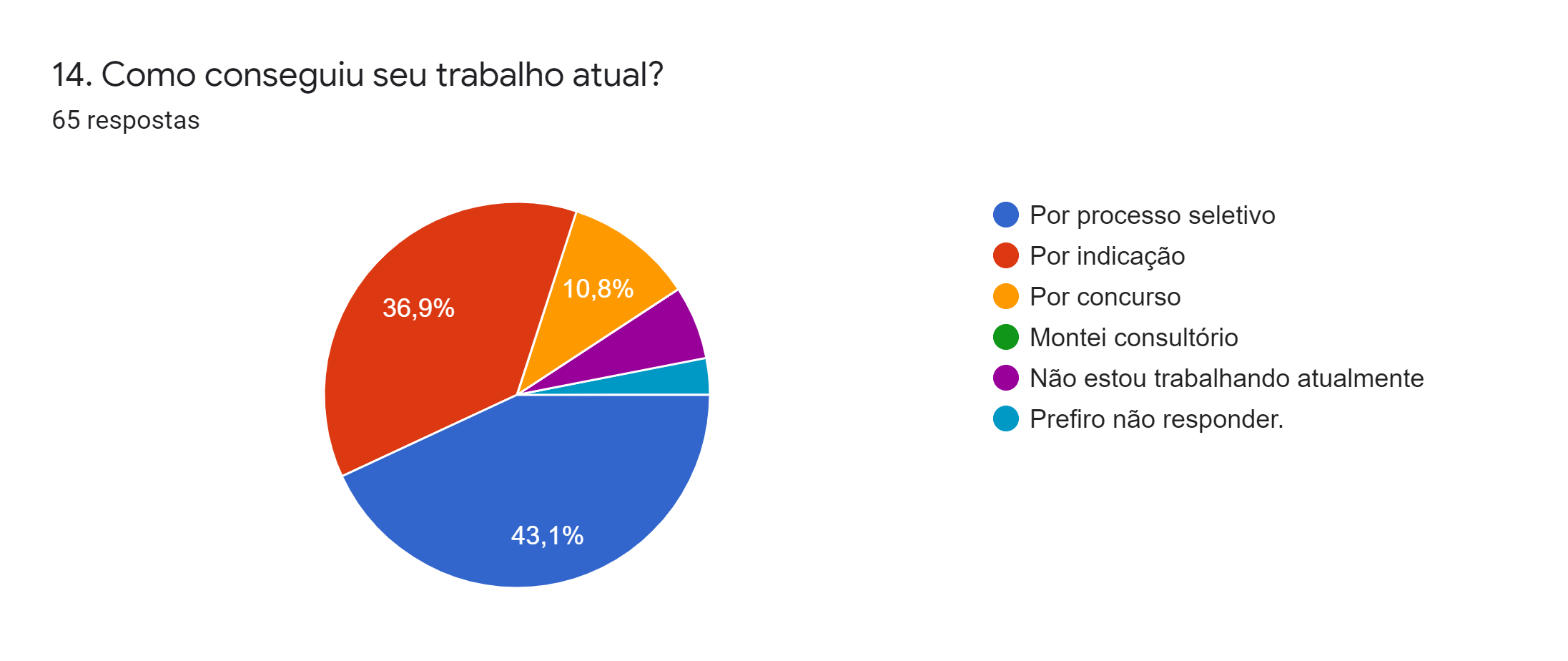 (28 respostas)
(24 respostas)
6,2%
(07 respostas)
3,1%
(04 respostas)
(02 respostas)
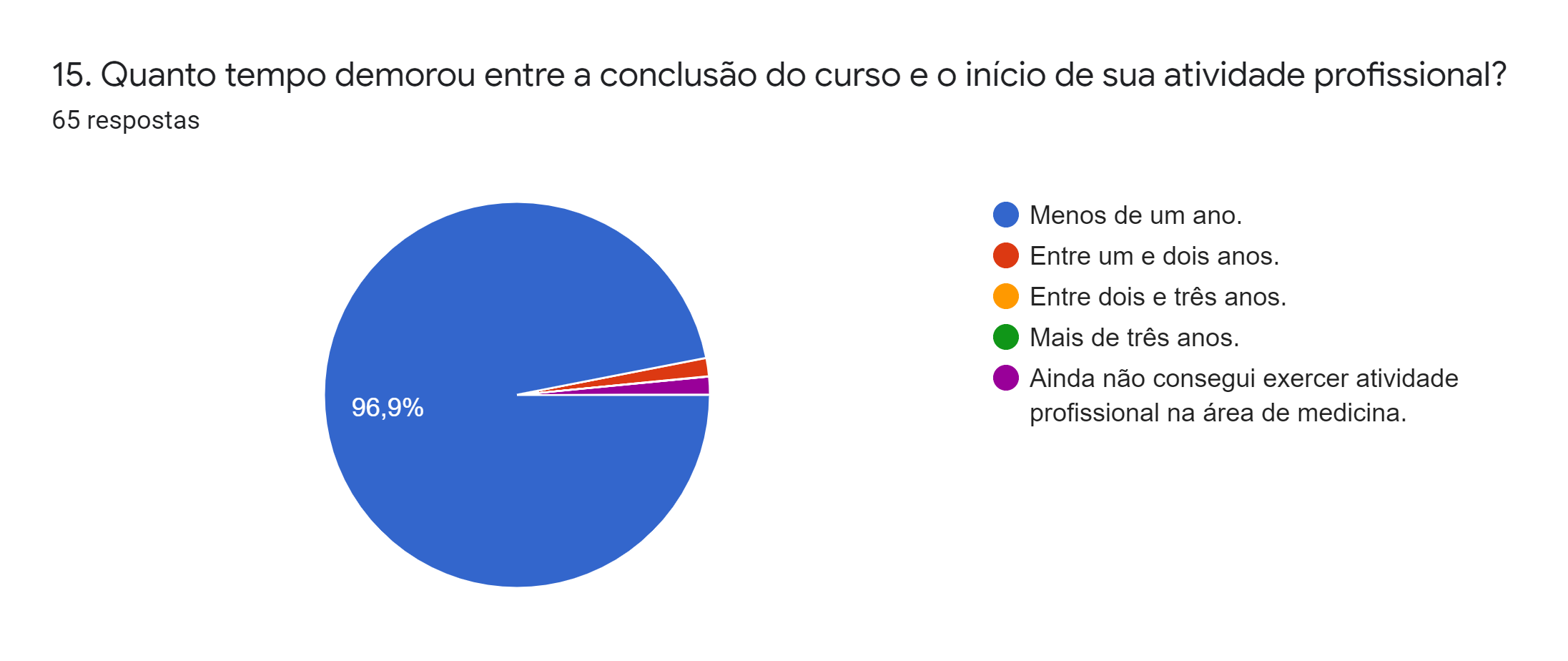 (63 respostas)
(1 resposta)
1,5%
1,5%
(1 resposta)
16. Quanto ao exercício profissional, em que setor está trabalhando hoje?
Setor público (70,8%)  46 respostas

Setor privado (10,8%)  07 respostas

Setor público e privado (4,6%)  03 respostas

Não estou trabalhando atualmente (4,6%)  03 respostas

Residência (3,1%)  02 respostas

Setor privado e público (1,5%)  01 resposta

Residência médica e setor privado (1,5%)  01 resposta

Privado e público (1,5%)  01 resposta

E privado também (1,5%)  01 resposta
17. Onde você trabalha atualmente?
Hospital (64,6%)  42 respostas
UPA (9,2%)  06 respostas
Estou me dedicando totalmente aos estudos (7,7%)  05 respostas
UBS/UBSF (6,2%)  04 respostas
Clínica particular (3,1%)  02 respostas
SAMU e hospital geral de Guarulhos (1,5%)  01 resposta
Residência em GO (1,5%)  01 resposta
E em hospital (1,5%)  01 resposta
Resgate rodoviário (1,5%)  01 resposta
Hospital e faculdade de medicina (1,5%)  01 resposta
UBS, Clinica particular e teleconsulta (1,5%)  01 resposta
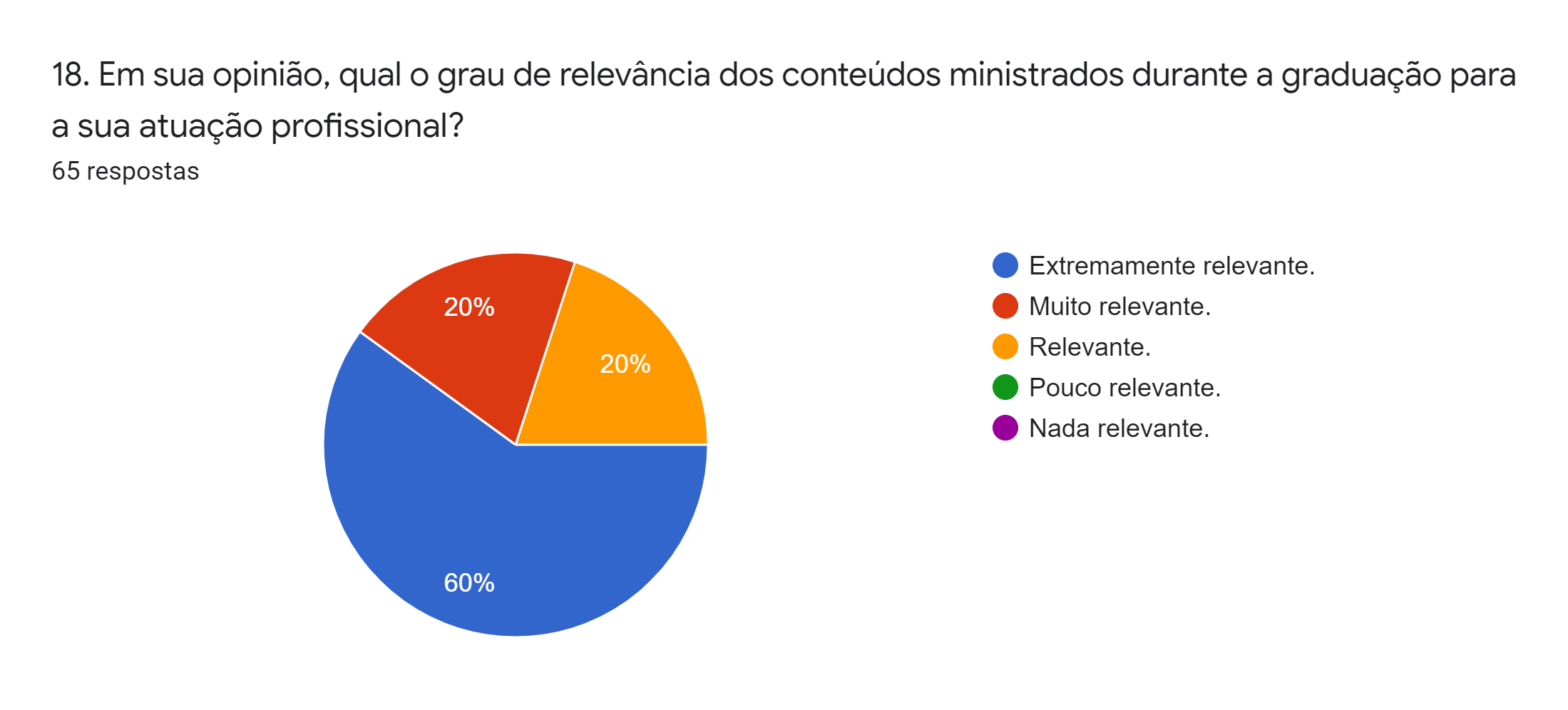 (39 respostas)
(13 respostas)
(13 respostas)
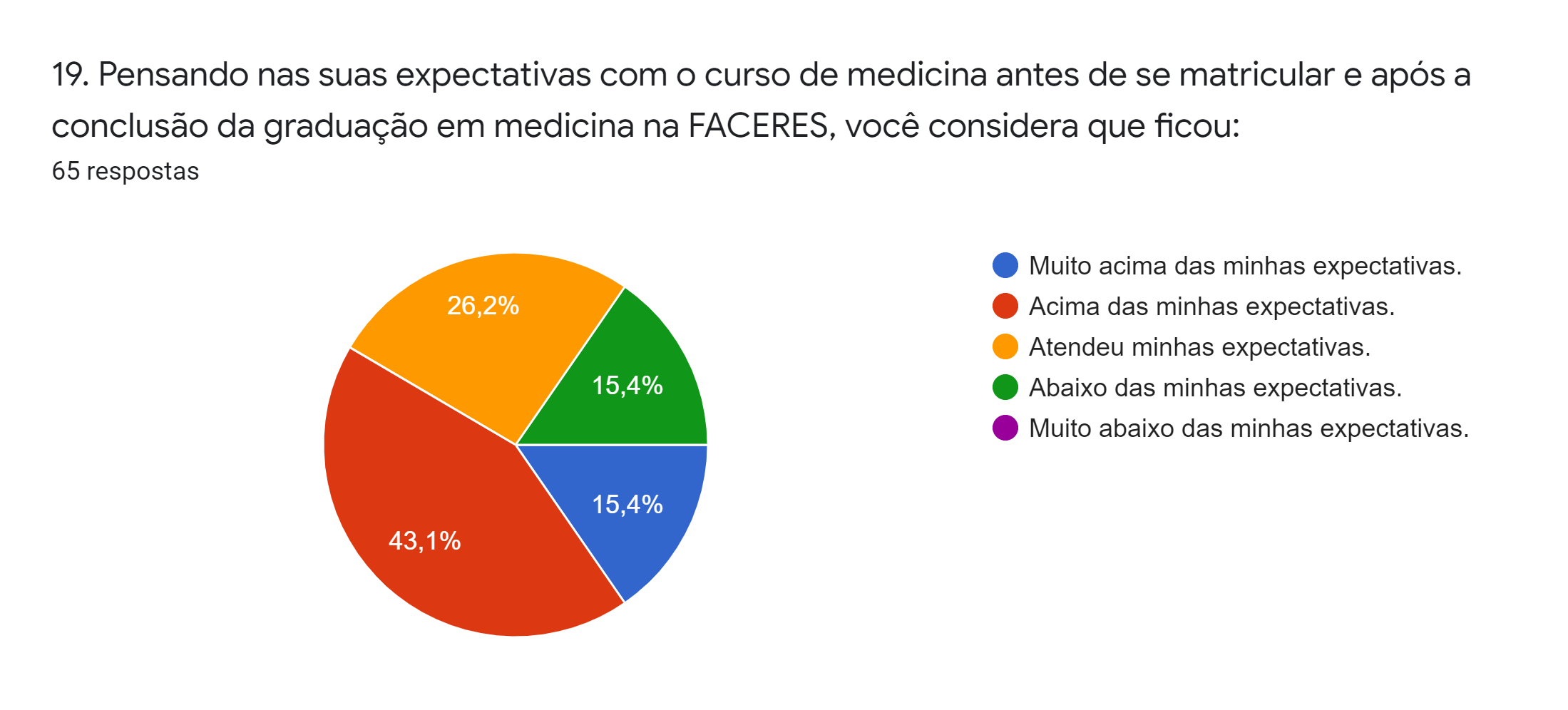 (10 respostas)
(28 respostas)
(17 respostas)
(10 respostas)
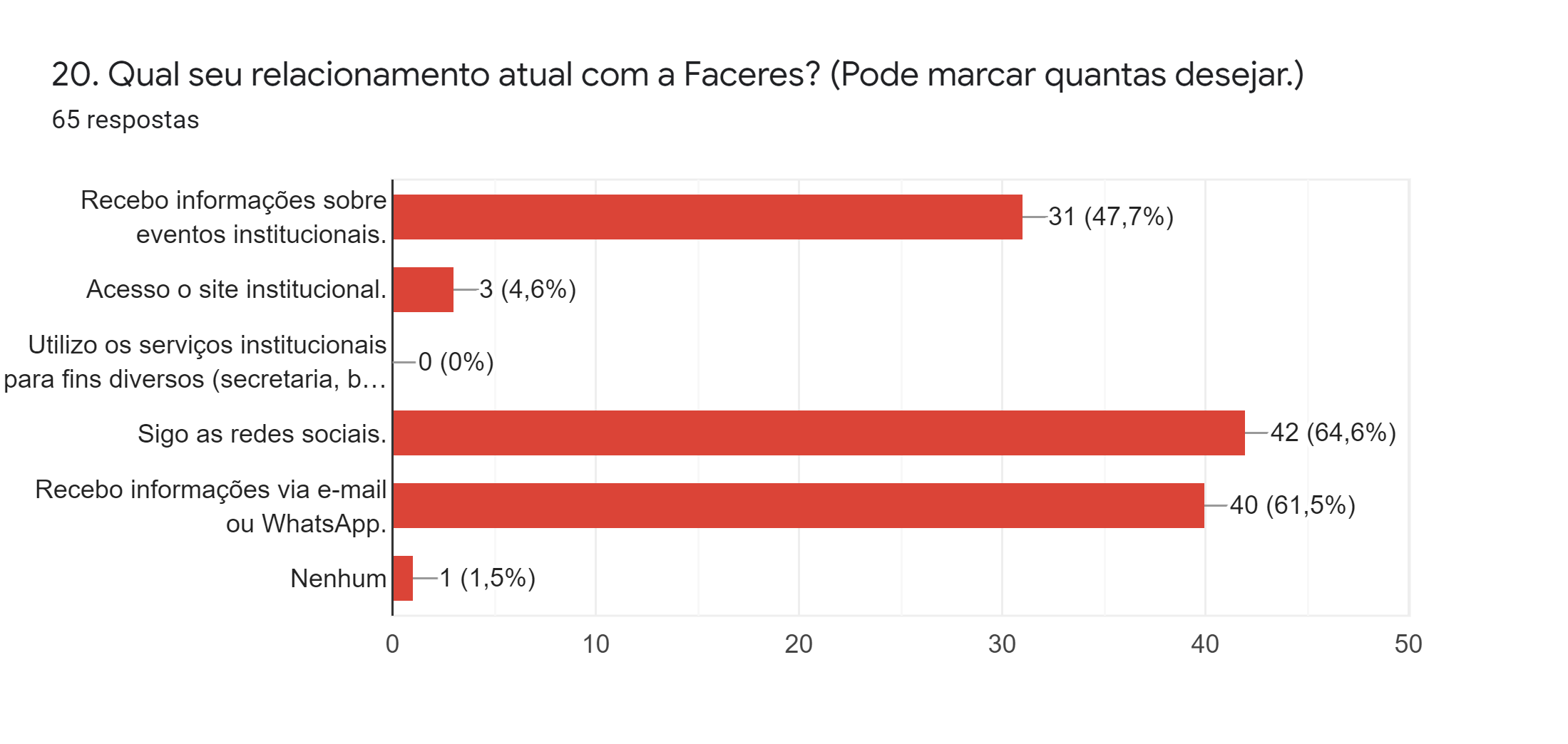 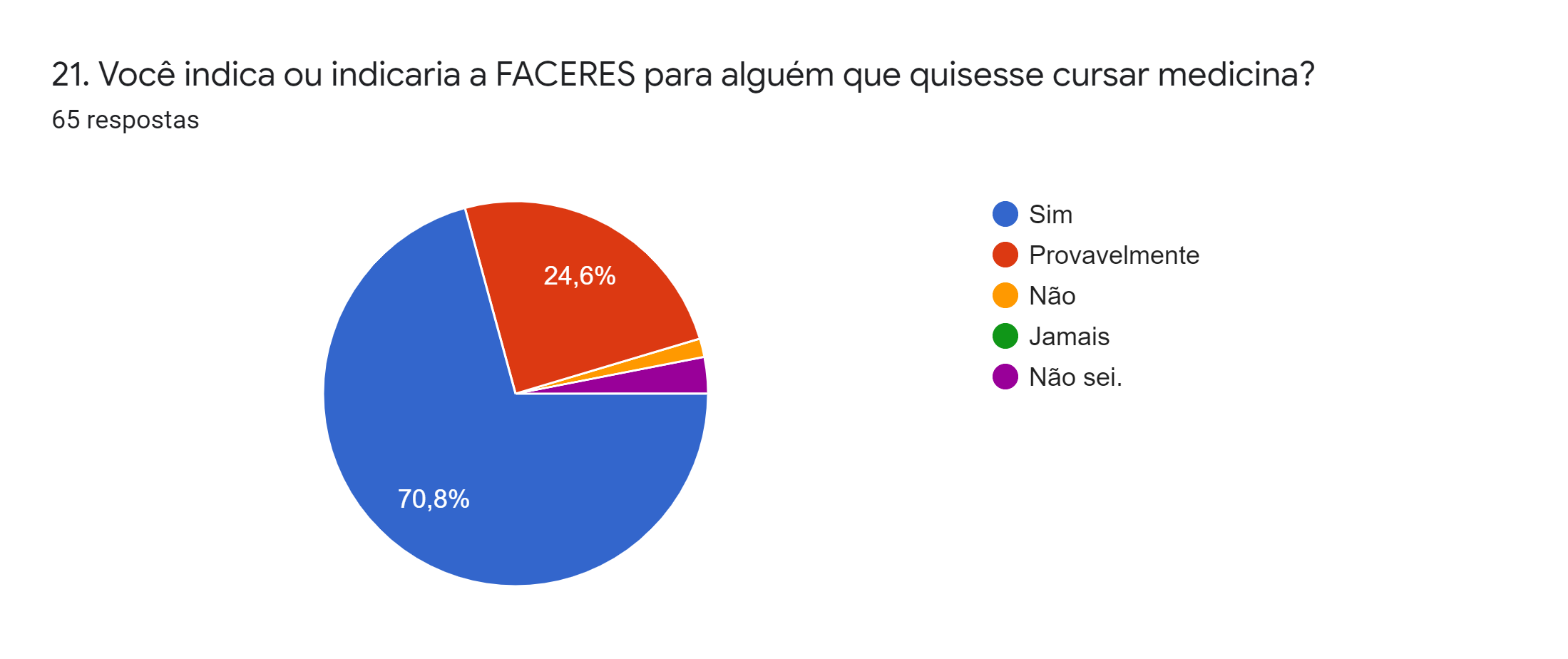 (46 respostas)
(16 respostas)
(01 resposta)
1,5%
3,1%
(02 respostas)